TJRJ - CONCILIAÇÃO E MEDIAÇÃO - 2021
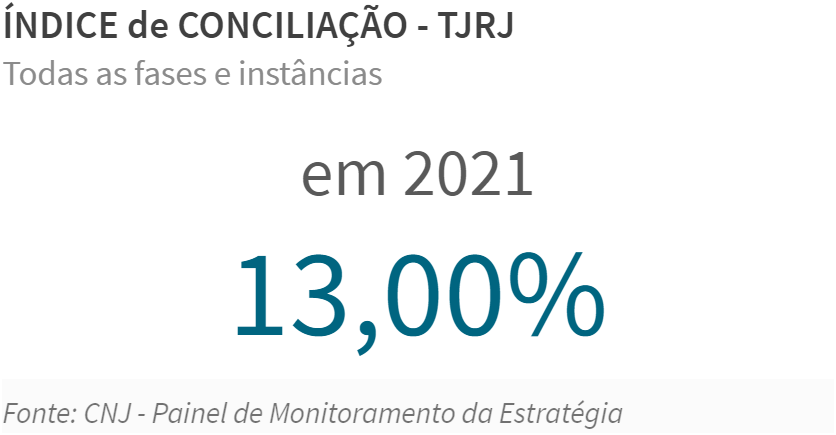 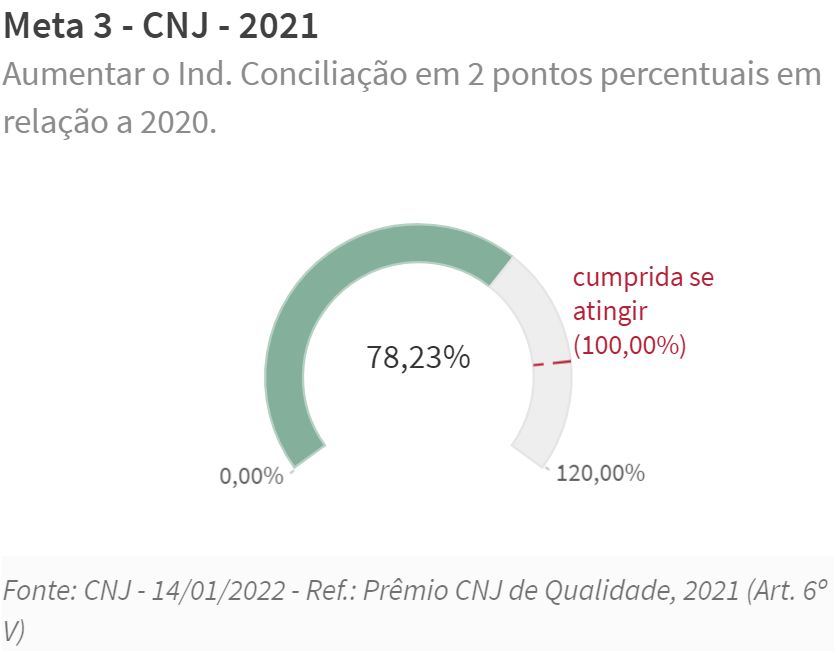 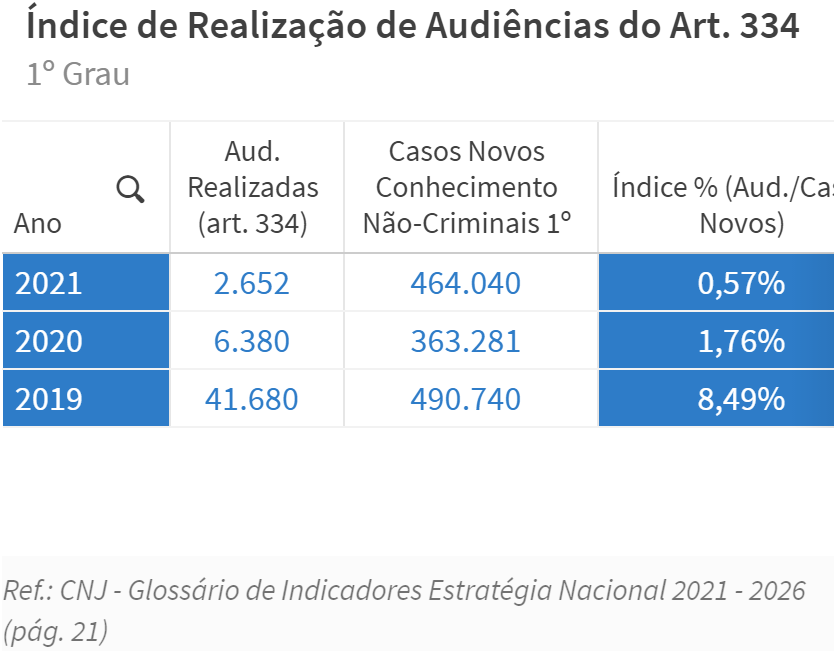 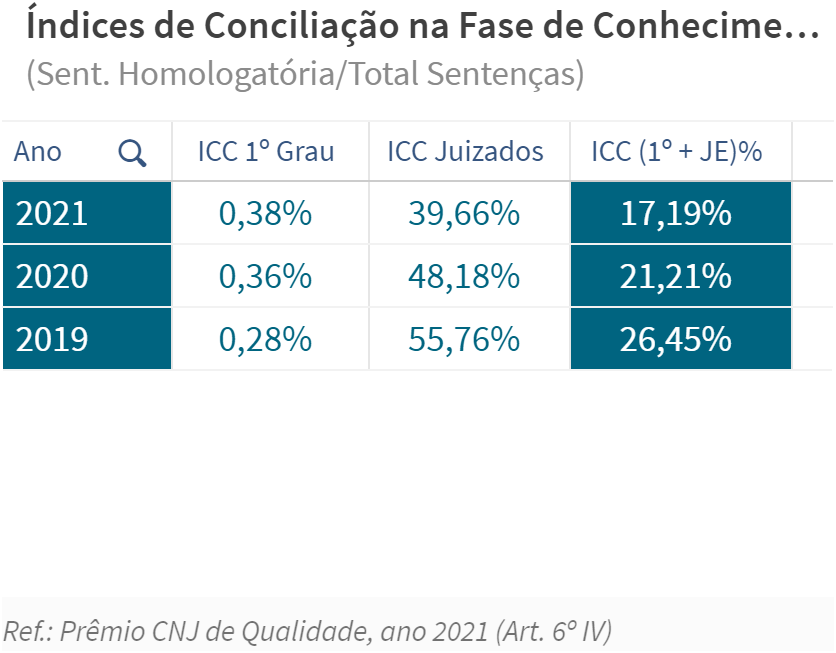 As informações desta folha se referem a dados gerais do TJRJ, conforme a parametrização de cada índice.
Nem todos os índices relativos à conciliação e mediação previstos nos planos estratégicos nacional, metas CNJ, Prêmio qualidade, prêmio Conciliar é Legal e plano estratégico do TJRJ podem, no momento, ser obtidos, integral ou até mesmo parcialmente. O índice de realização de audiências do art. 334 ainda não está contabilizando os dados do 2º grau.
Fonte: DW – TJRJ (dezembro)  última carga em 14/12/2022 e CNJ - Janeiro/2022
CEJUSC – Judicial - 2021
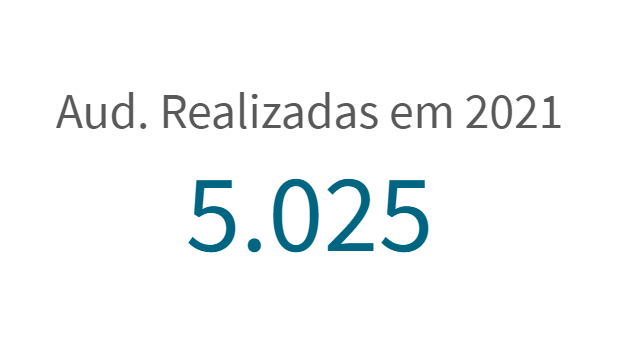 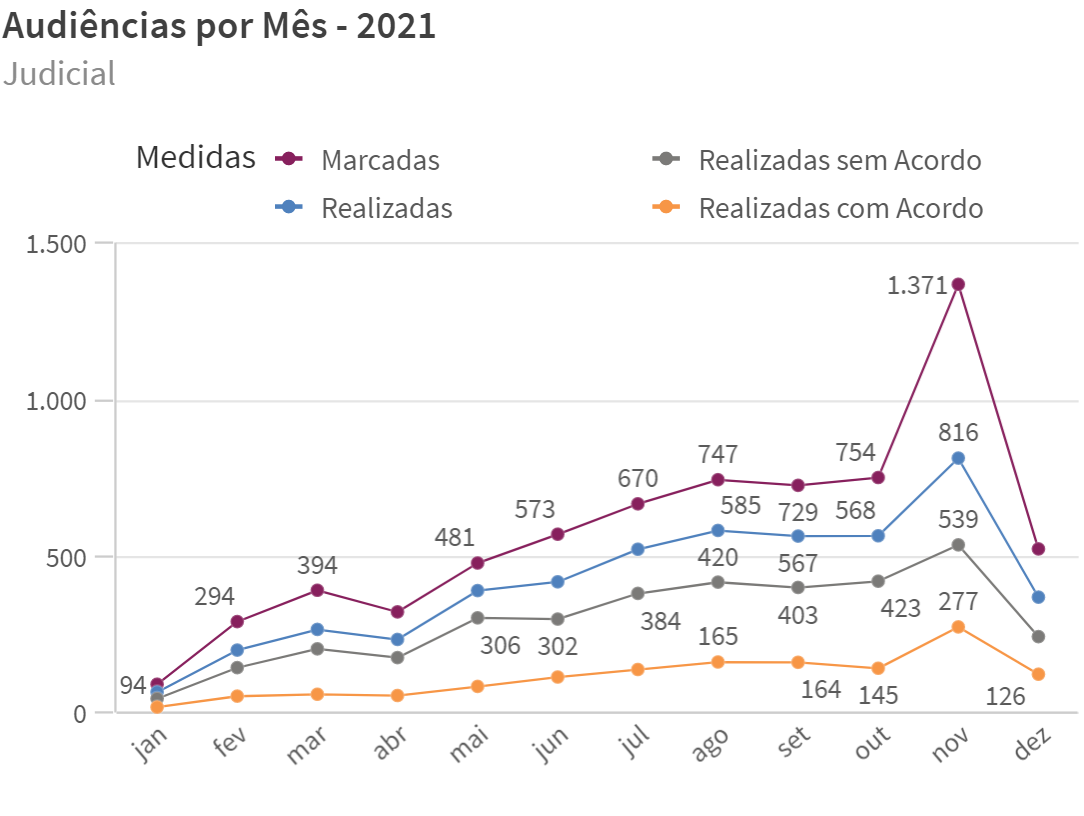 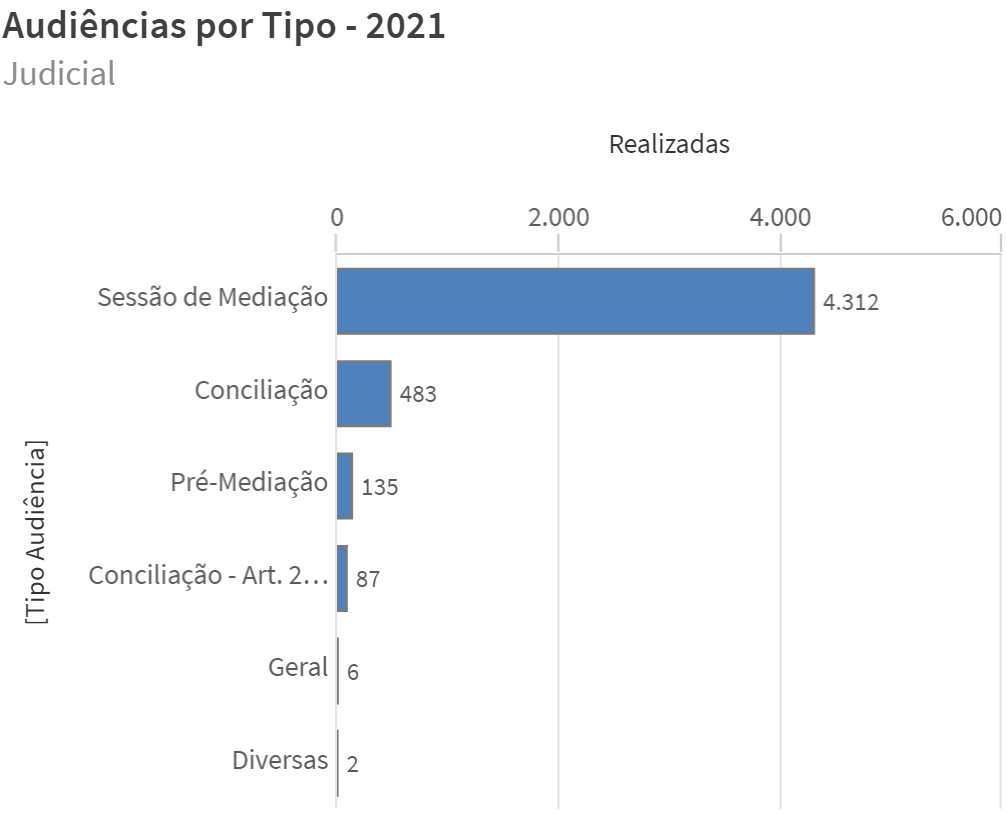 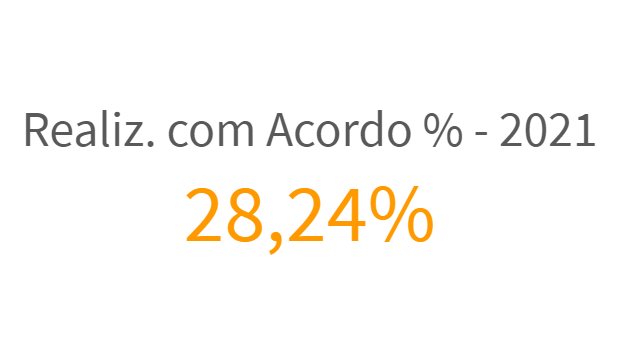 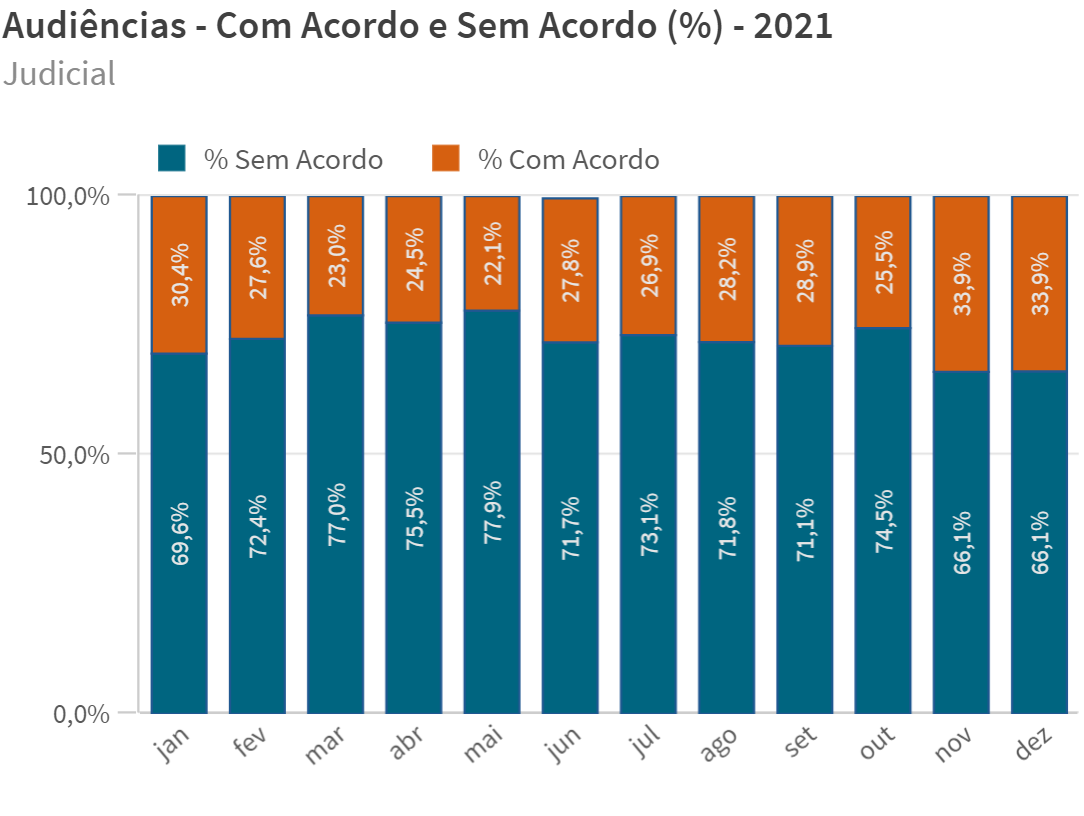 Fonte: DW - TJRJ - Dezembro/2021
CEJUSC – Pré-Processual - 2021
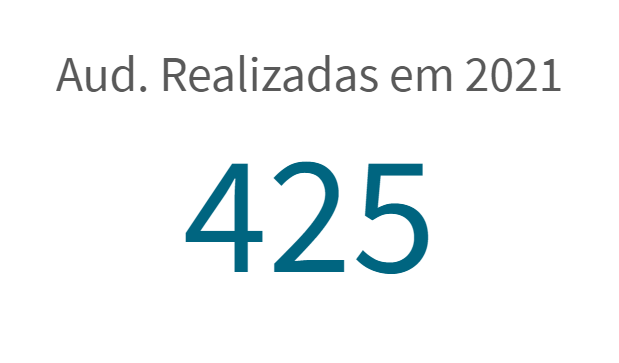 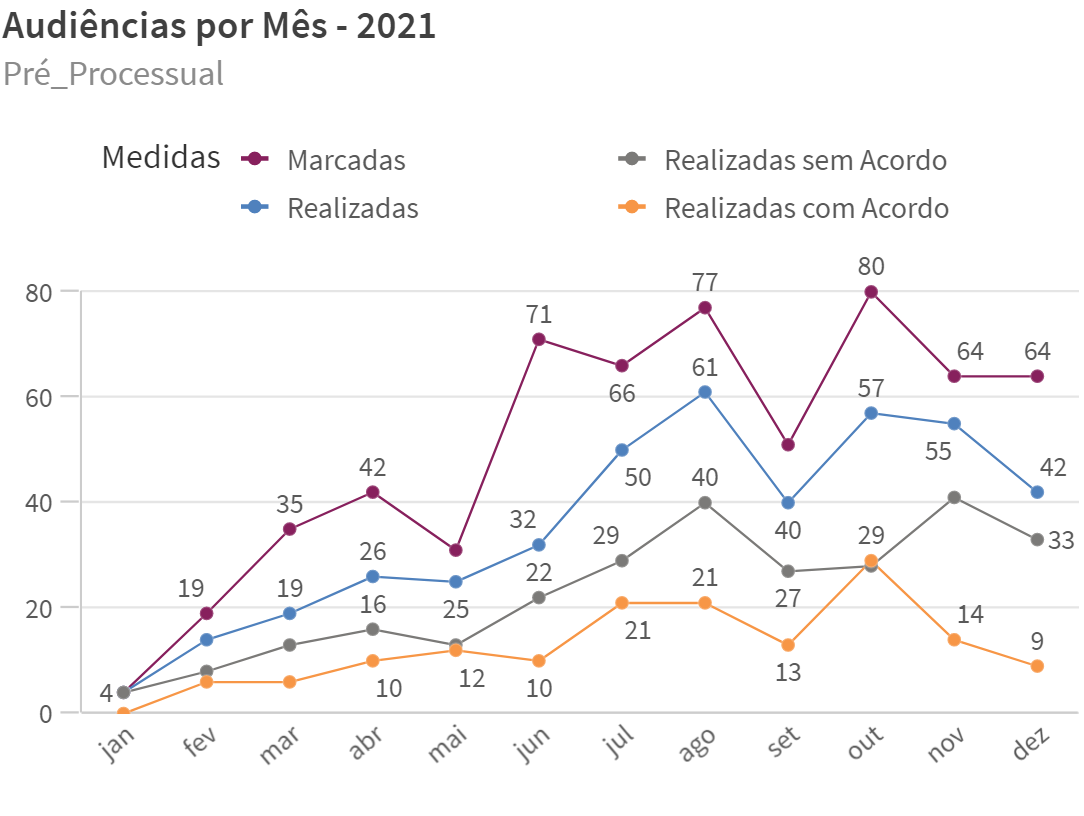 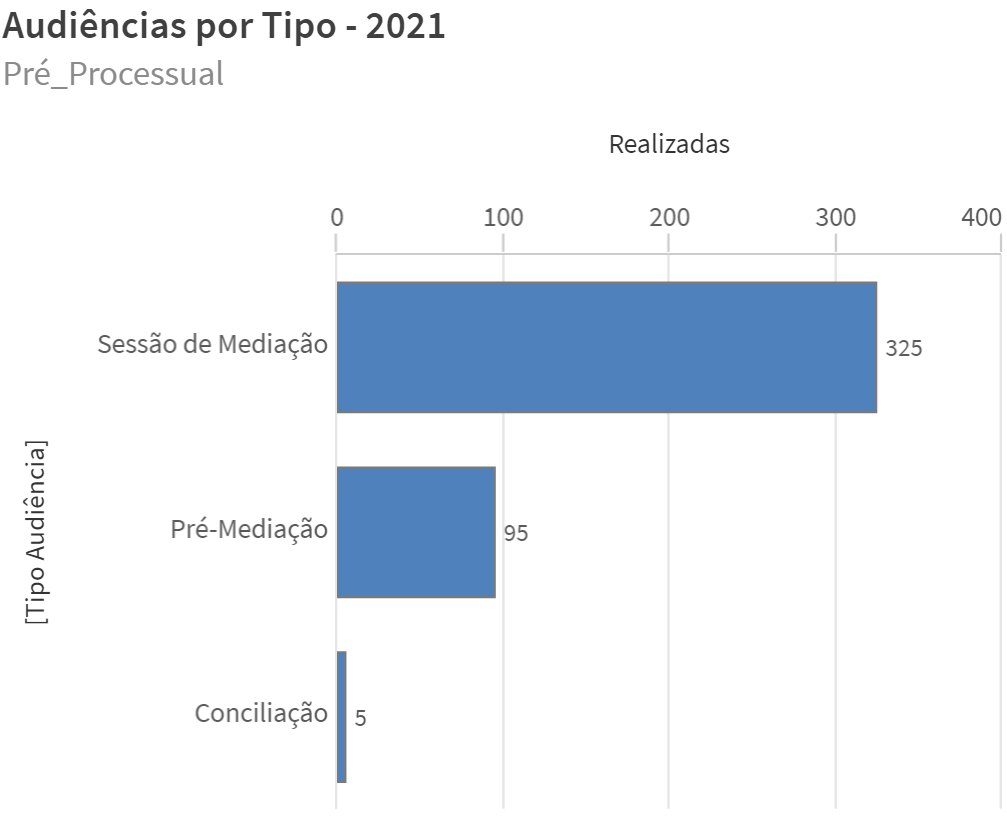 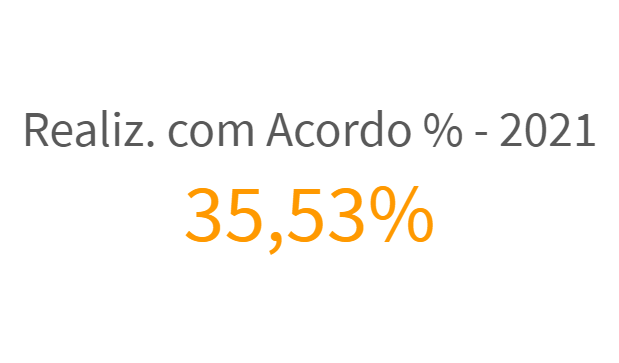 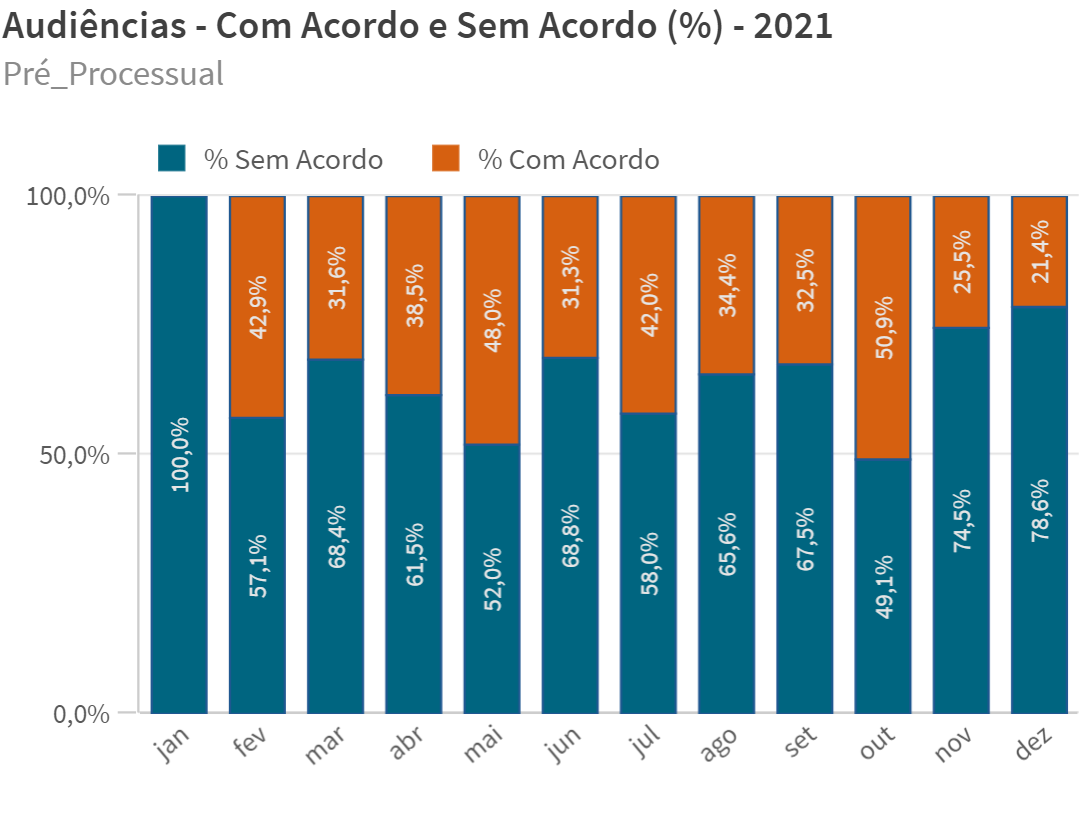 Fonte: DW - TJRJ - Dezembro/2021
CEJUSC – Judicial – 2021
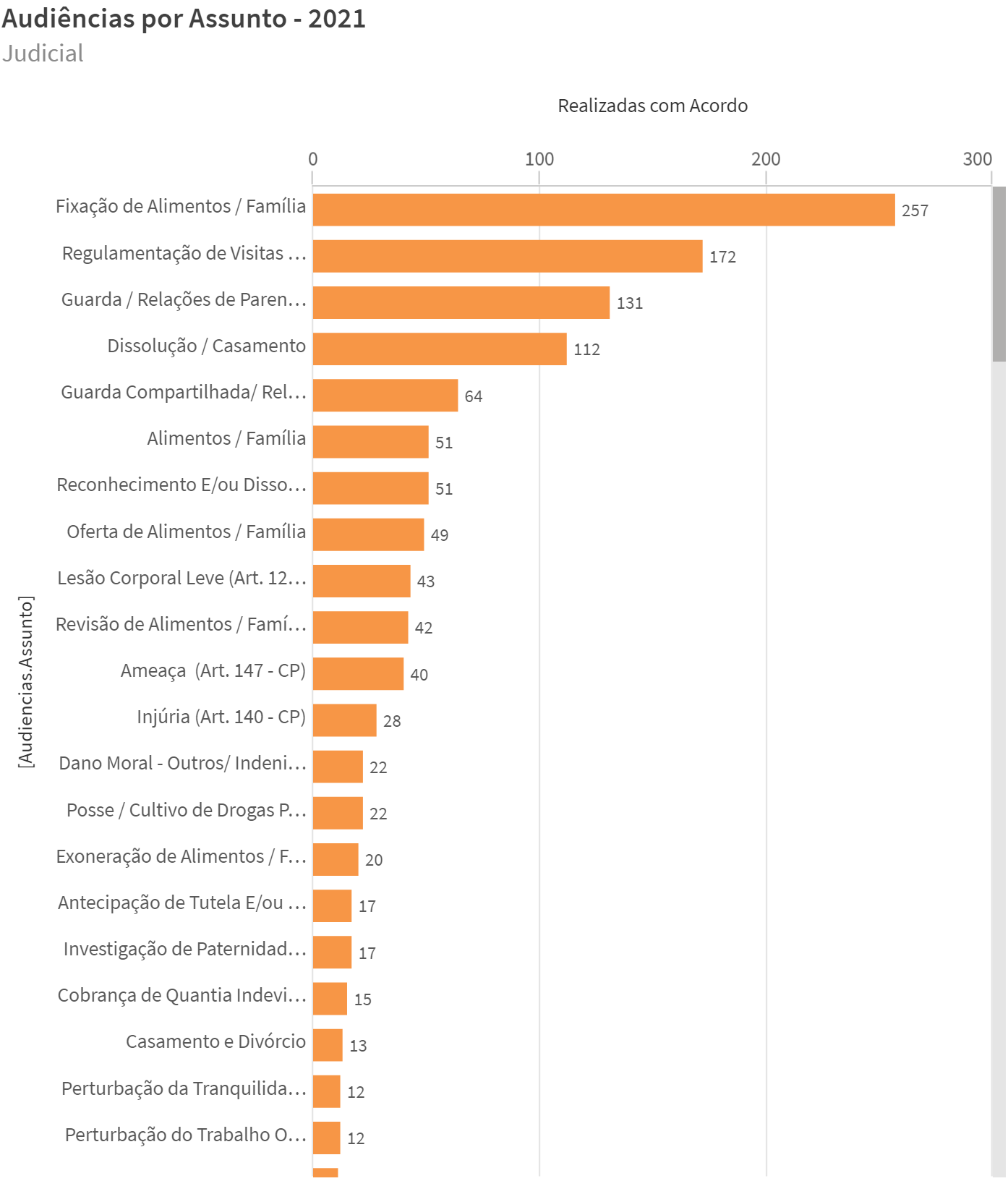 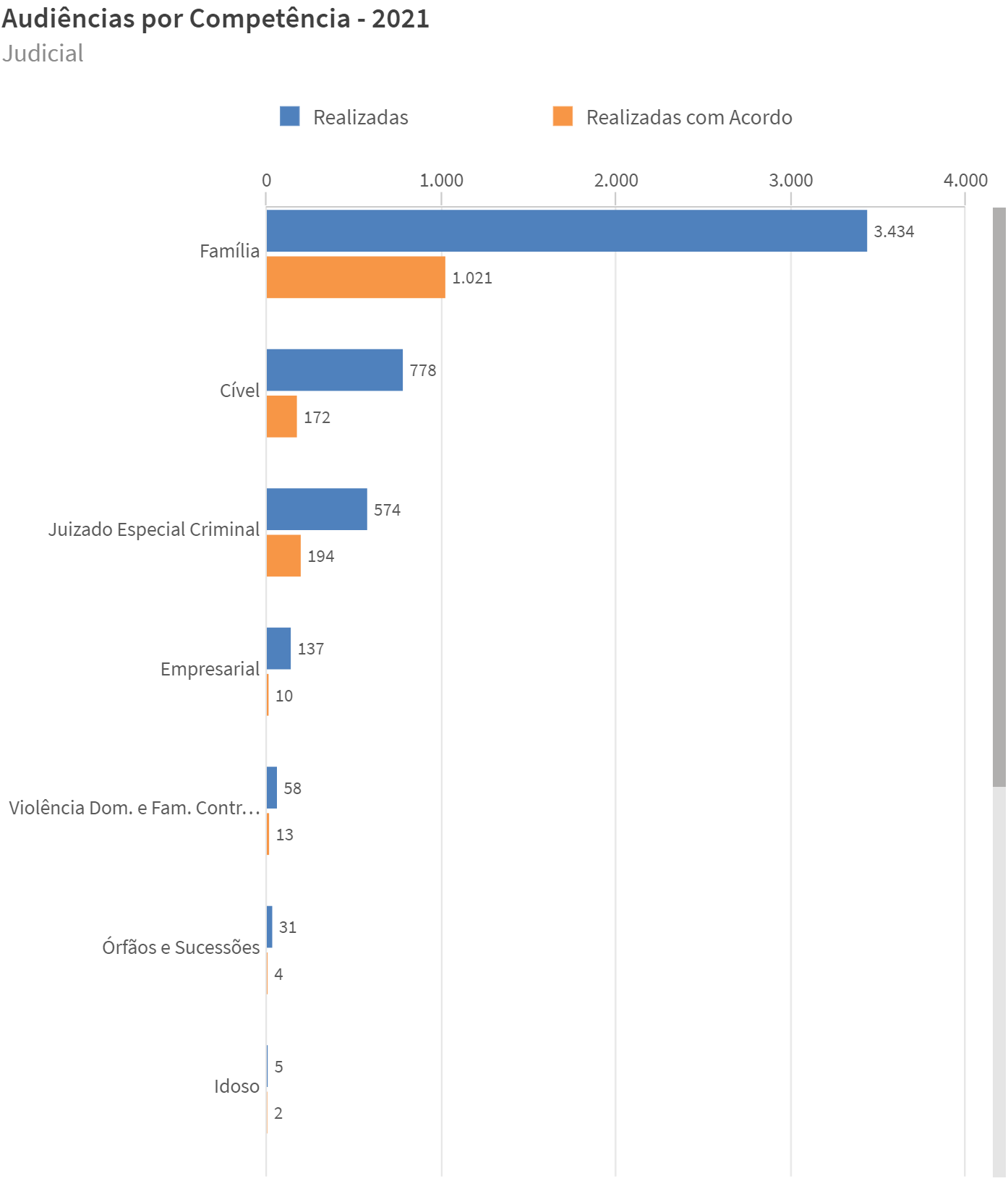 Fonte: DW - TJRJ - Dezembro/2021
CEJUSC – Pré-Processual – 2021
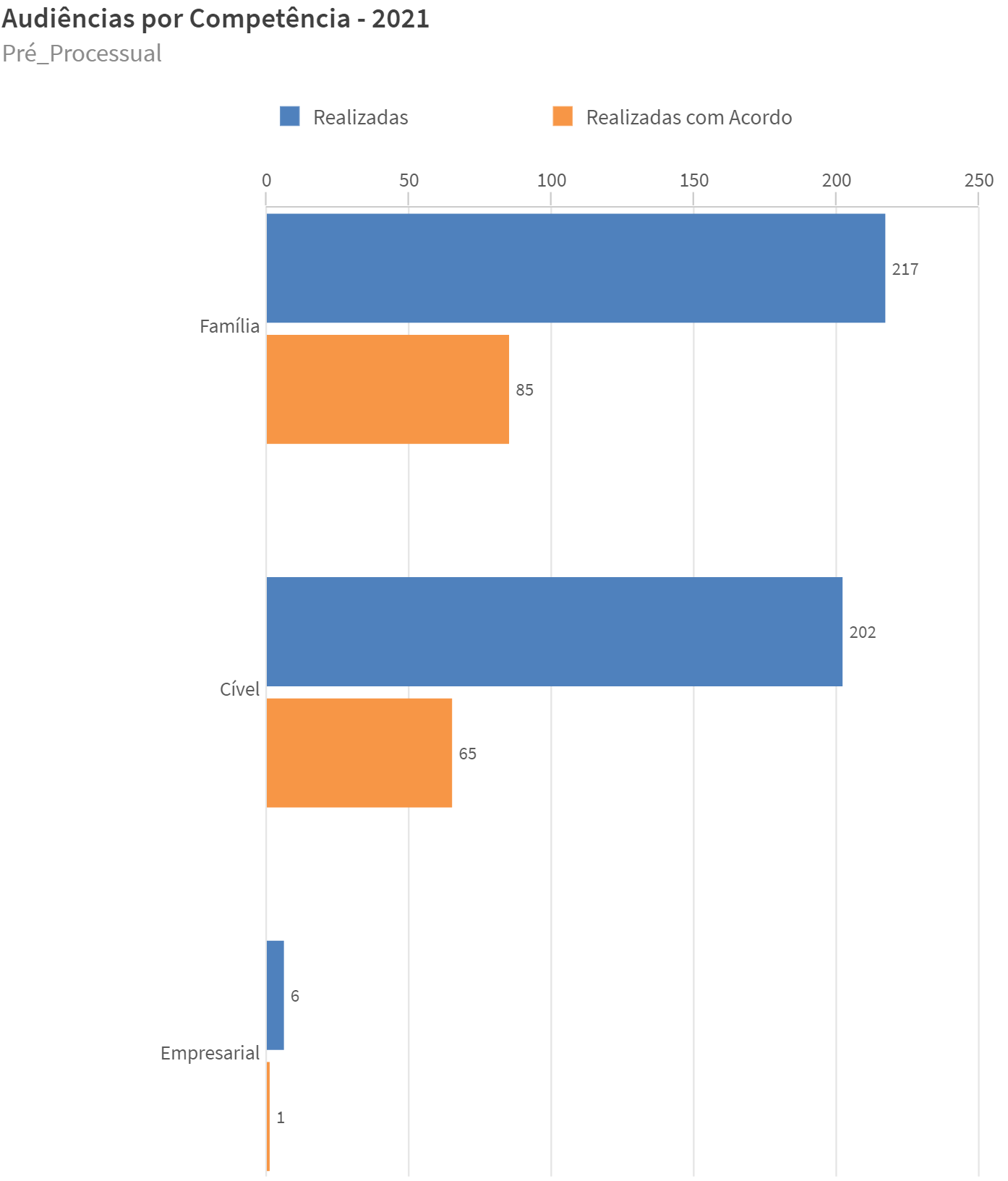 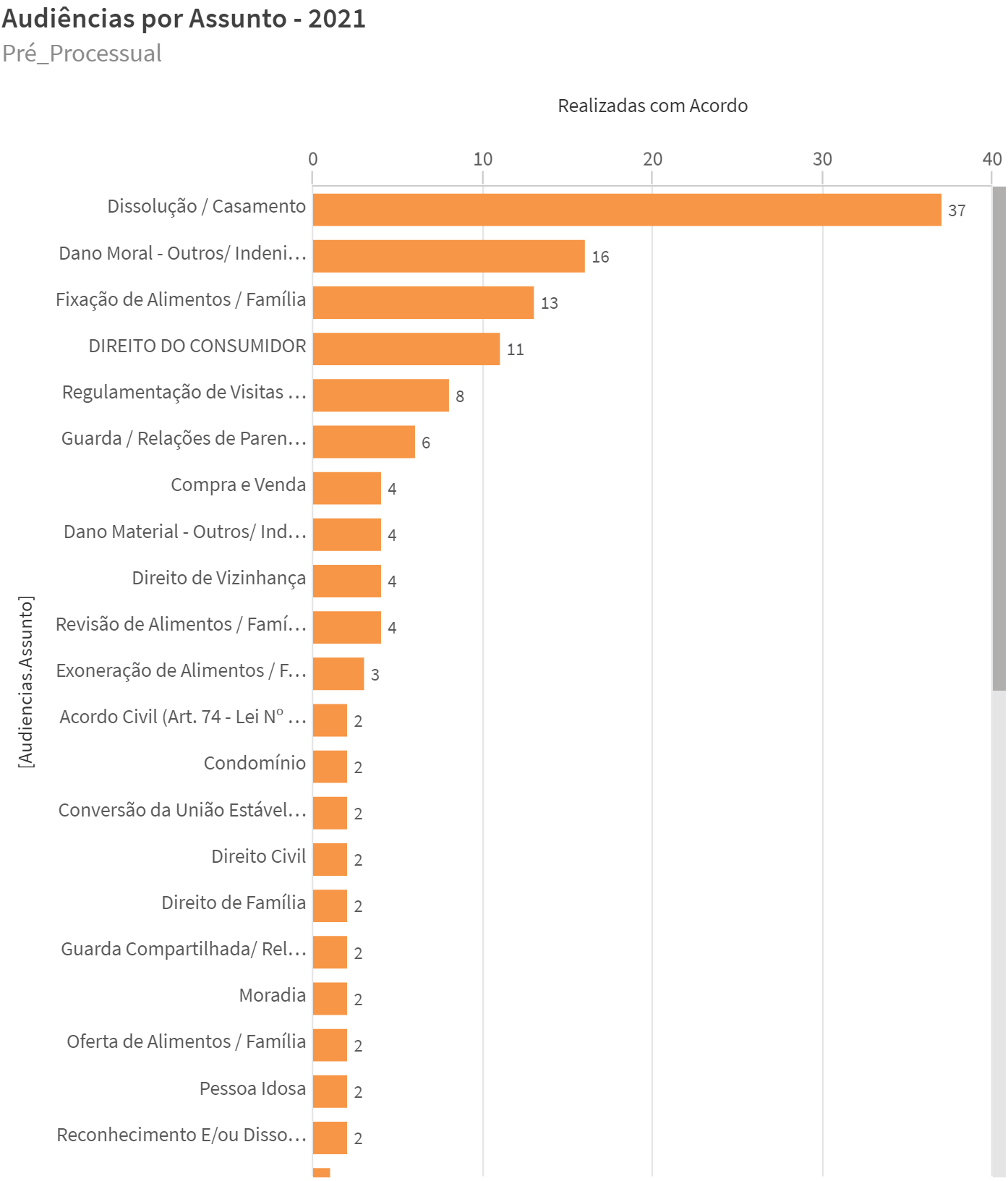 Fonte: DW - TJRJ - Dezembro/2021
Audiências por CEJUSC – 2021
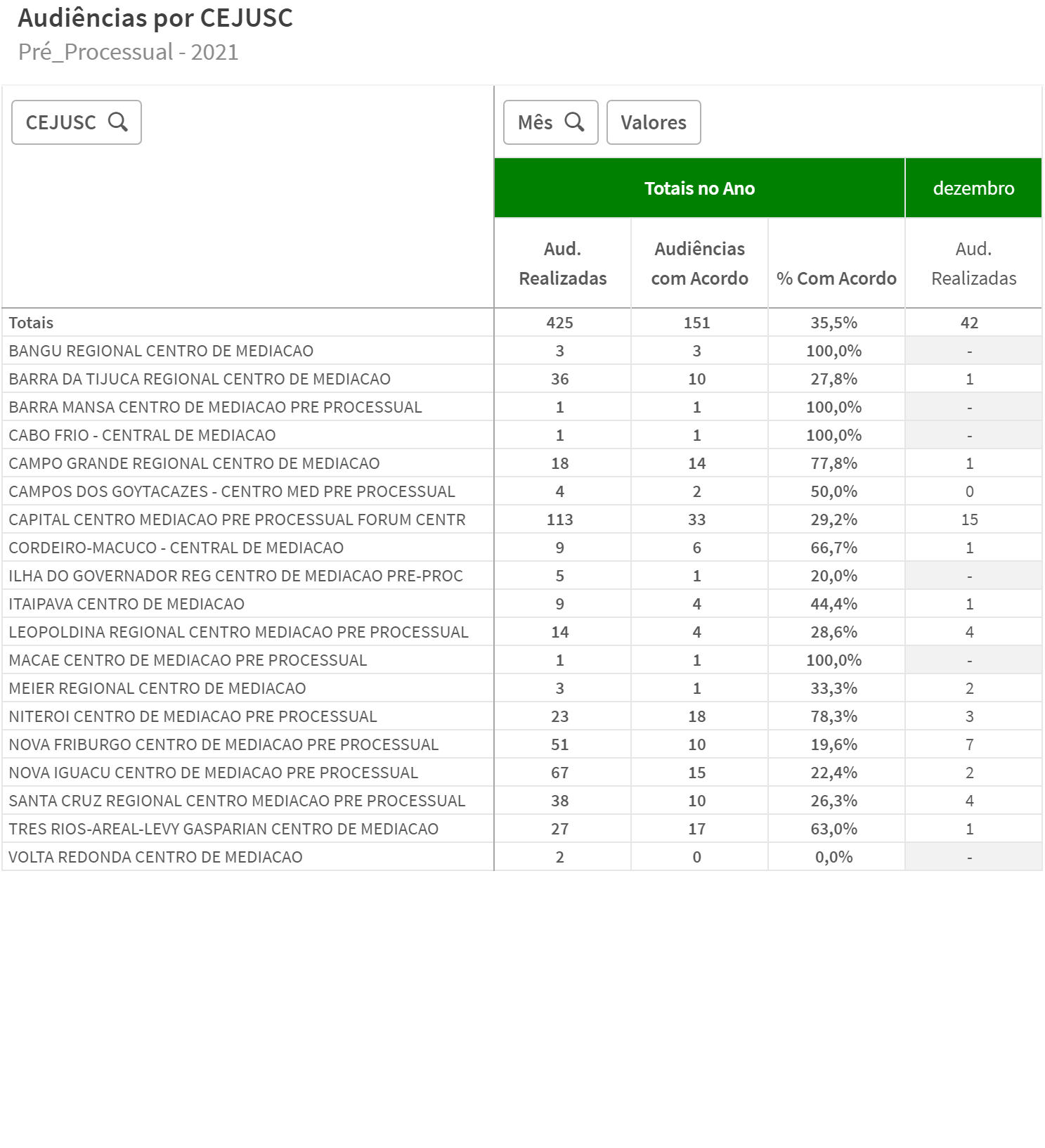 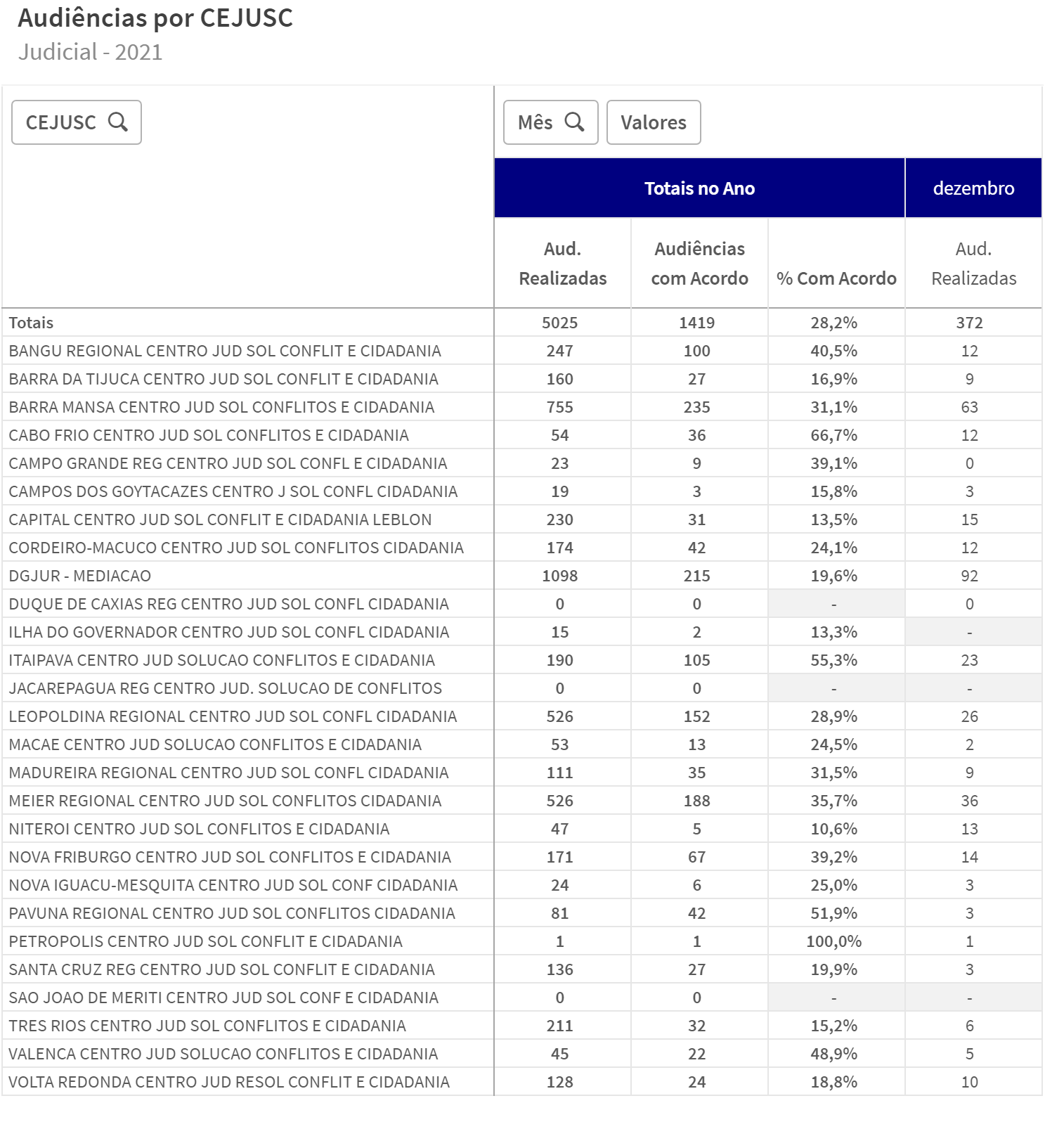 Fonte: DW - TJRJ - Dezembro/2021
CEJUSC Tombados Geral – Pré-Processual – 2021
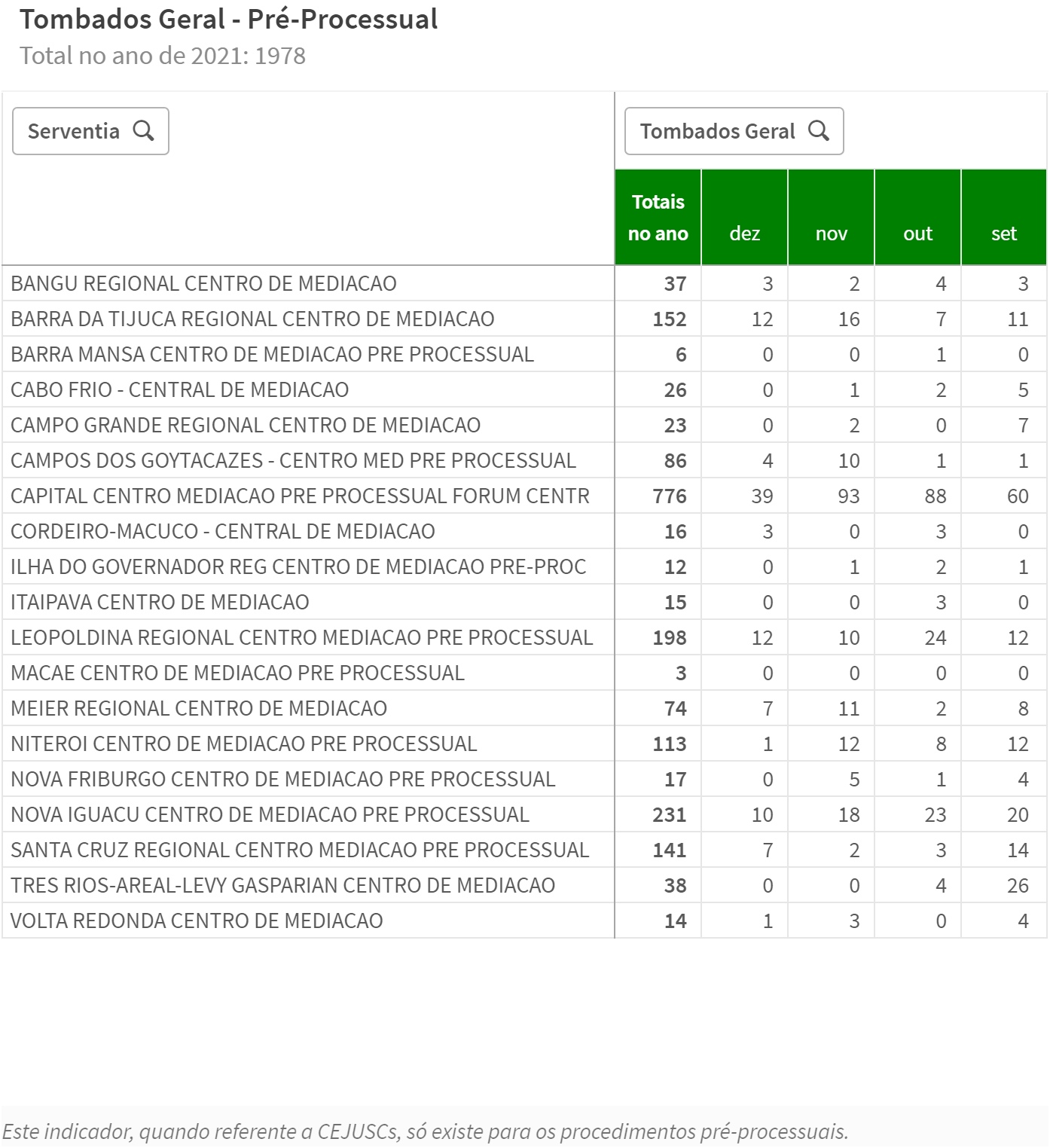 Fonte: DW - TJRJ 14/01/2022